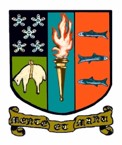 SQA 2020-21 Update
March 2021
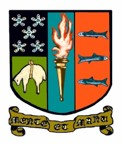 Aims for this evening:
To share all of the information that we have regarding the procedures and processes surrounding SQA Awards for 2021.

To address key questions raised by parents and carers.

To share with parents and carers the plans PHS has in place at this time for formal assessments.
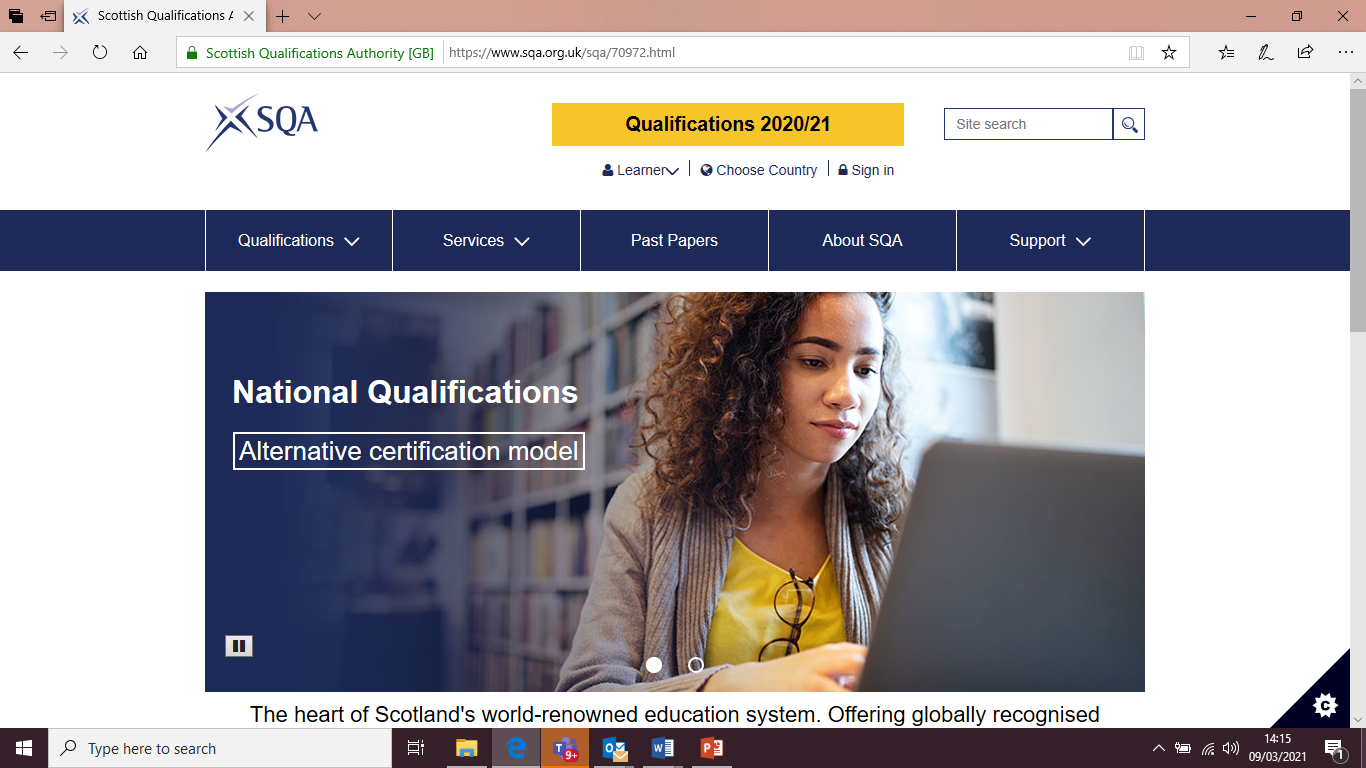 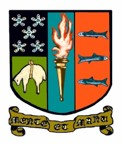 ALTERNATIVE CERTIFICATION MODEL
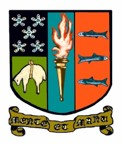 ALTERNATIVE CERTIFICATION MODEL
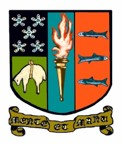 ALTERNATIVE CERTIFICATION MODEL
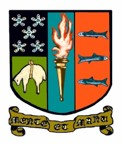 The Current Situation:
No SQA exams for session 2020-21. Course outcomes modified including removal of National 4 Added Value Unit. 

Qualifications will be awarded on the basis of predicted grades, supported by assessment resources and quality assurance.

There will be a structured programme of formal assessments under controlled conditions.  
N5 – 19th April to 10th May
Higher & Advanced Higher – 4th May – 20th May

WE AIM TO PUBLISH THE TIMETABLE W/B 15th MARCH
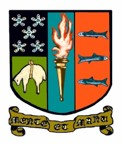 Qs: Formal Assessments Contd.
Most assessments will take place during a triple periods. The timetable for N5, H and  AH has been designed so that the vast majority of young people will have no more than one assessment per day.

During the formal assessment diet students will be given periods 1 & 2 for supervised study. (Where applicable).
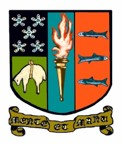 FAQ? Is it all about the exam?
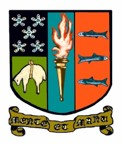